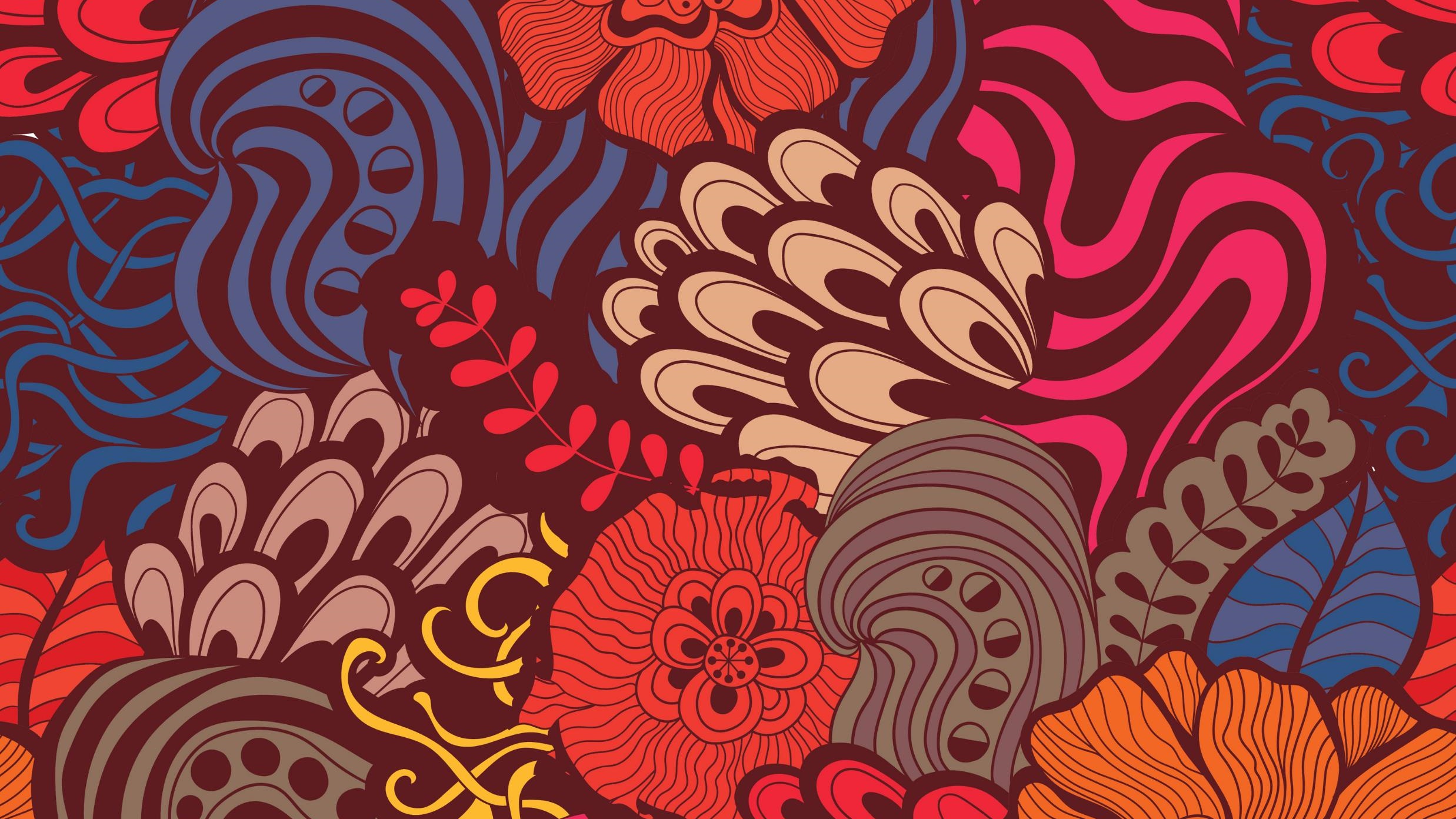 Учимо да шијемо
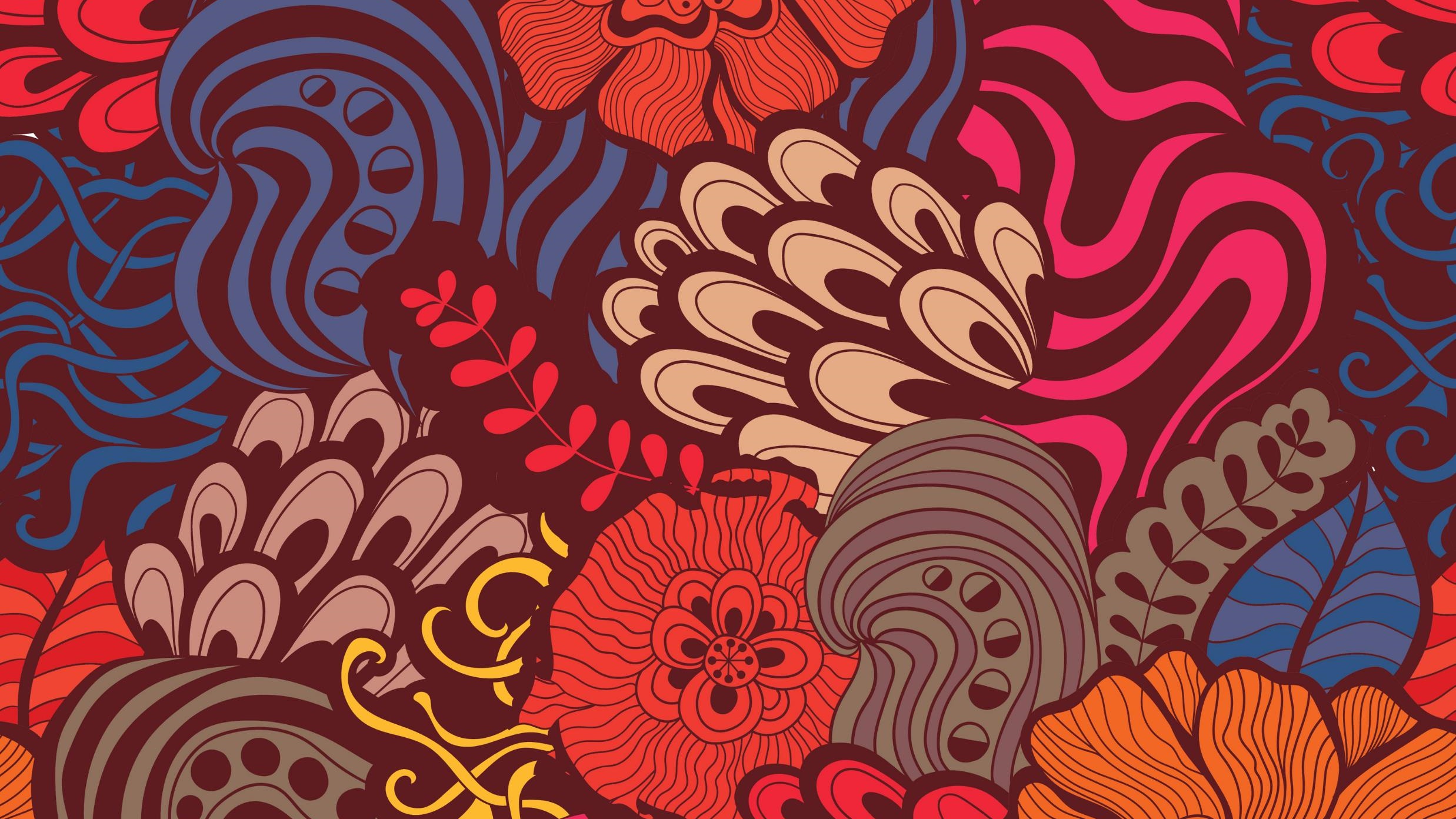 Драги ученици,Као што сте до сада видели, пројектна настава нас током рада код куће учи неким новим вештинама.Током ове четири недеље сте научили да сами сређујете свој простор, да сами водите рачуна о личној хигијени, да учите да припремате нека јела или посластице. Због вашег труда и рада смо веома поносне! Браво!
Задатак број 5 
Овај нови задатак захтева од вас да се концентришете и да пажљиво пратите упутства.
Није ништа тешко, имате недељу дана да савладате још једну вештину.
Немојте да се обесхрабрите ако не успете одмах да провучете конац кроз иглу и ако вам за то треба доста времена. Само будите упорни и одлучни. 
Само да знате, и нама старијама је за то понекад потребно много времена 
Ово учење шивање ће вам помоћи да још мало развијете прсте и шаку 
Буди опрезан приликом држања игле! Води рачуна да је не игубиш!
Па да почнемо...
Видео снимак који ће вам помоћи у шивењу можете да погледате: 
https://www.youtube.com/watch?v=Du6gq3ks0SQ

Ако усшете да завршите задатак, фотографију или видео запис пошаљите својој учитељици.
Верујем да ћете и овај задатак успешно савладати 